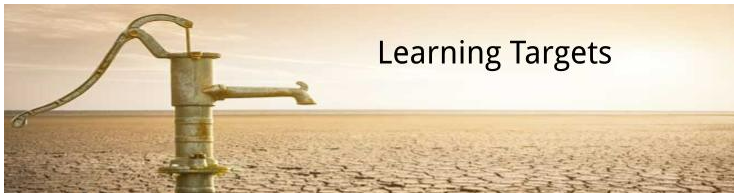 M1 U1 L02Establish Reading Routines
I can use evidence from the text to find the gist of chapter 1 of A Long Walk to Water.
Work to Become Ethical People Anchor Chart
This means I appreciate the abilities, qualities, and achievements of others and treat myself, others and the environment with care
Applauding others when hey have done well
Taking care around the classroom not to break things or hurt people
Returning borrowed items in the same condition you were given them
Throwing trash in the trash can
Recycling
“I really appreciate…because…”
“You did a great job with…because…”
Work to Become Ethical People Anchor Chart
This means I am honest and do the right thing, even when it’s difficult, because it is the right thing to do.
Admitting when at fault
Doing homework
Keeping eyes on own work
“I’m sorry, but I…”
Work to Become Ethical People Anchor Chart
This means I understand and I share or take into account the feelings, situation, or attitude of others.
Listening carefully and showing the appropriate facial expressions for the situation
“I understand how you feel.”
I can imagine how you feel.”
Work to Become Ethical People Anchor Chart
This means I notice when others are sad or upset and try to help them.
Approaching a friend or classmate who looks upset
“You look upset, is everything OK? Is there anything I can do to help?”
Review: Guiding Questions
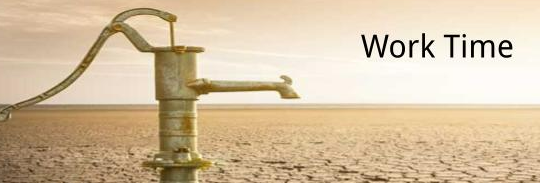 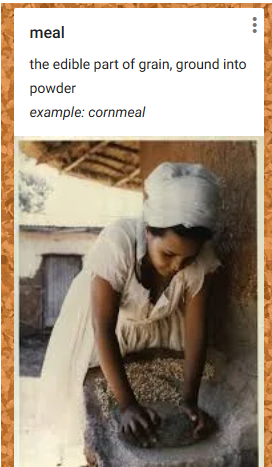 Vocabulary:
• cradle (1): to hold or rock in or as in a cradle
• droned (2): talked in a boring voice without changing one’s tone
• rebels (6): people who fight against or are not loyal to the government of their country
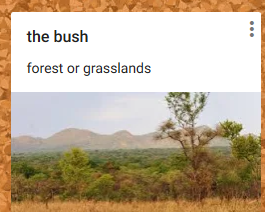 Word Bank Predictions
In the blank space at the bottom of page 4 of your workbook, write down 3 items, and predict what each one might have to do with the events of this chapter.
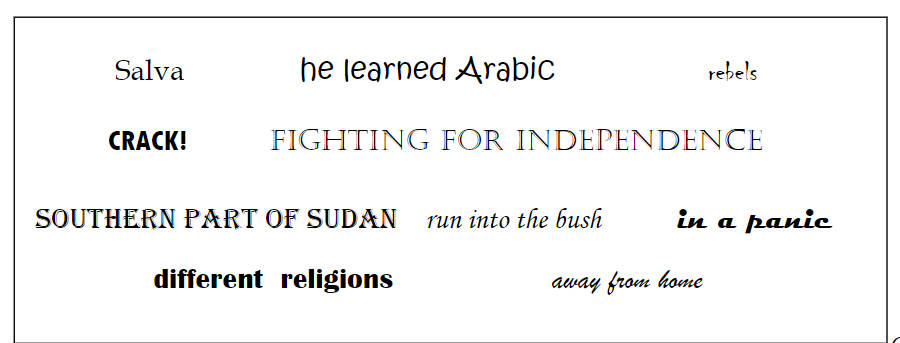 Chapter 1
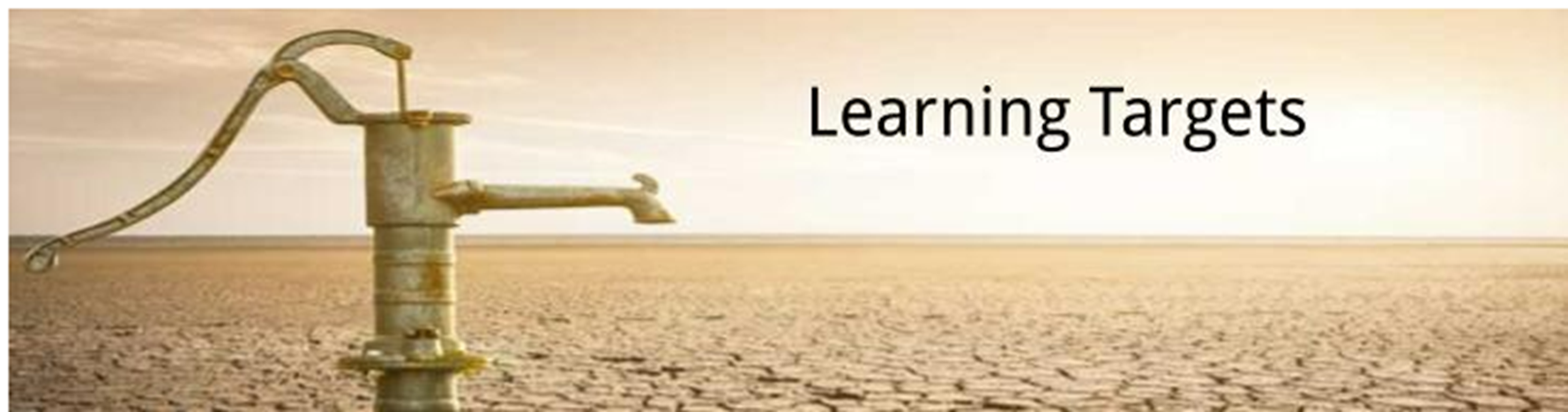 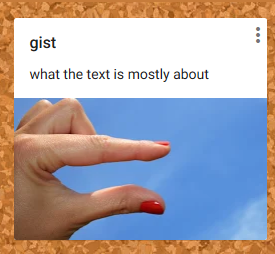 Click image for audio.
I can use evidence from the text to find the gist
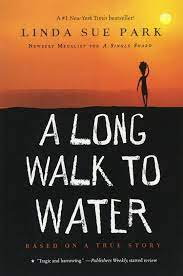 What does gist mean?
It's what the text is mostly about.
Use a very small number of words.
Why is finding the gist important?
It helps us to check our understanding of the text.
Example sentences:
My dad went on and on, but the gist of it was that I was grounded.
Because Maria told her story in a confusing way, I could not get the gist of it.
What was the gist of Nya’s part of the chapter? 
What was the gist of Salva's part of the chapter?
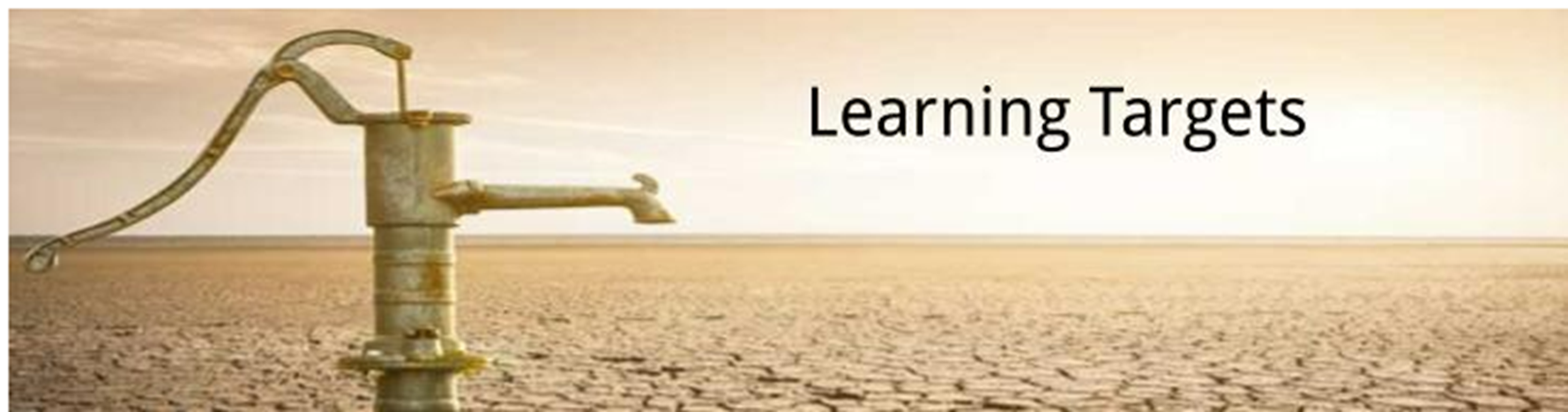 I can use evidence from the text to find the gist
What does gist mean?
It's what the text is mostly about.
Use a very small number of words.
What was the gist of Nya’s part of the chapter? 
What was the gist of Salva's part of the chapter?
Gists: A Long Walk to Water
walking somewhere with container in the heat
in school, hears gunshots, runs away
Word Bank Predictions – Follow Up
Look at your predictions. Put an * next to the ones that were accurate. Draw a line through inaccurate predictions and revise your statement to make it accurate.
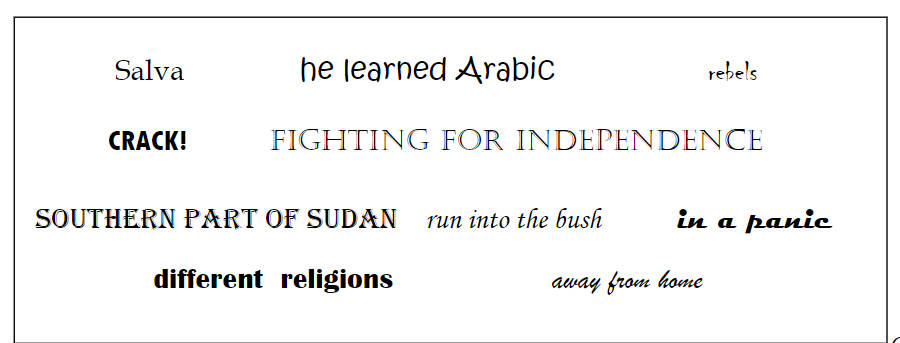 Workbook Pages 175-176
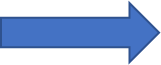 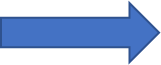 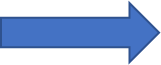 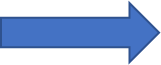 Guiding Questions & Performance Task